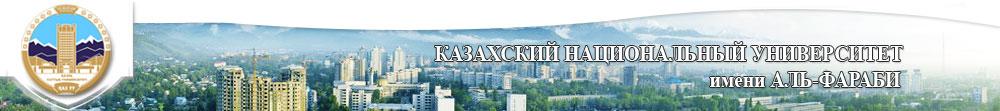 Lecture 13. Kinetics of rapid coagulation. 
Сoagulation



Smoluchowski gave the quantitative characteristics to coagulation.
Monodisperse system
Spherical shape particles
Coagulation as bimolecular reactions, each collisions are effective.
Coagulation is diffusion controlled process
Rapid coagulation – no repulsive barrier.
Adilbekova A.O
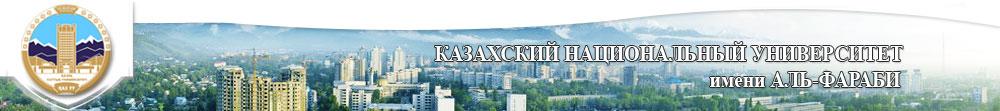 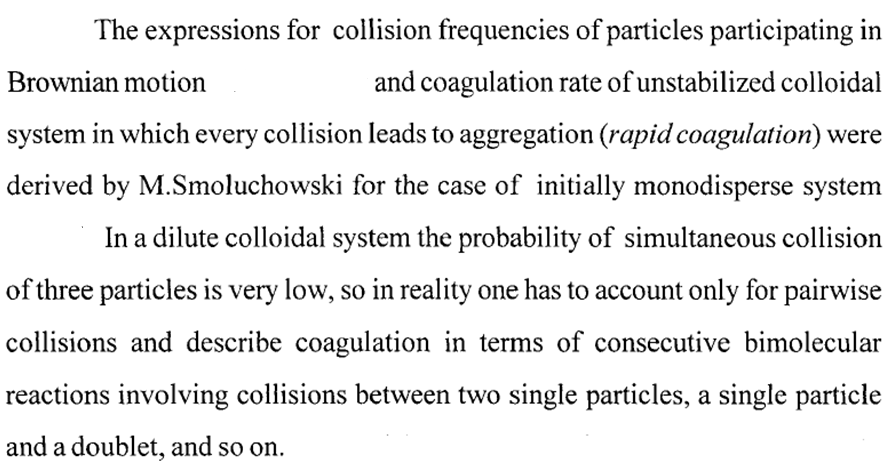 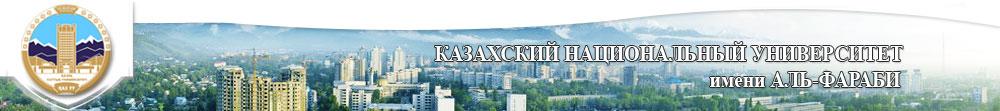 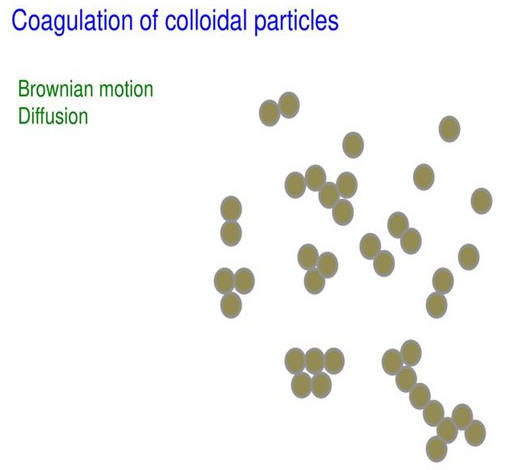 https://slideplayer.com/slide/12979348/
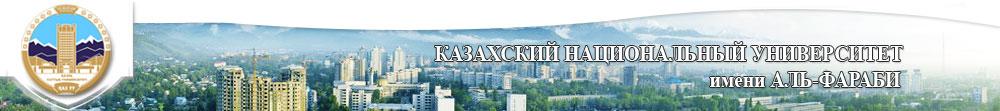 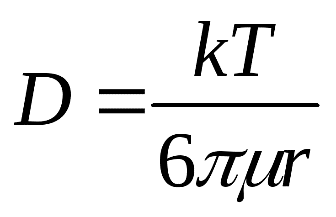 -dv/dt = 8πdDv2
 d – is a distance between particles 
ν – concentration of particles 
D – coefficient od Diffusion 
-dv/ dt = k ν2
k – const of coagulation rate
As reaction of second order
Smoluchowski supposed that all impacts are effective and result with coagulation. 
Double, triple and other complex particles exit.
Integrating on ν0 to ν and t0 to t
 ν = ν0/ (1+t/θ) 
θ = t when ν = ν0/2
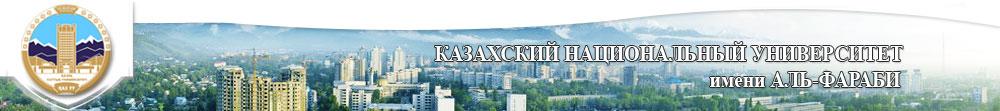 θ = 1/k ν0
θ = 3η/8kT υ0
v = v0/ (1+t/θ) 
v0/v = 1 + t/ θ (linear form)
θ – time of half coagulation
or coagulation of half number of particles
ctg α = θ

k = krPexp (- ΔE/kbT) 

 kr = 8КbT/3η, kr - const of rapid coagulation
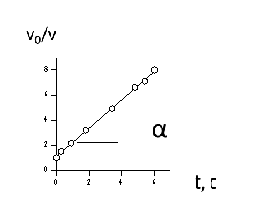 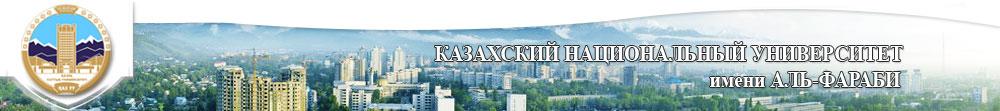 Total concentration of particles
Independence of particles number on time at the rapid coagulation
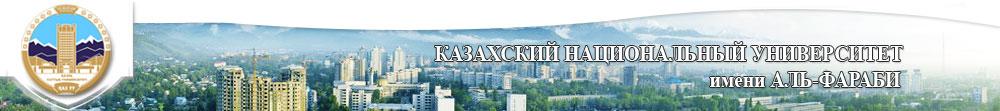 Dependence of particles number on time at the rapid coagulation
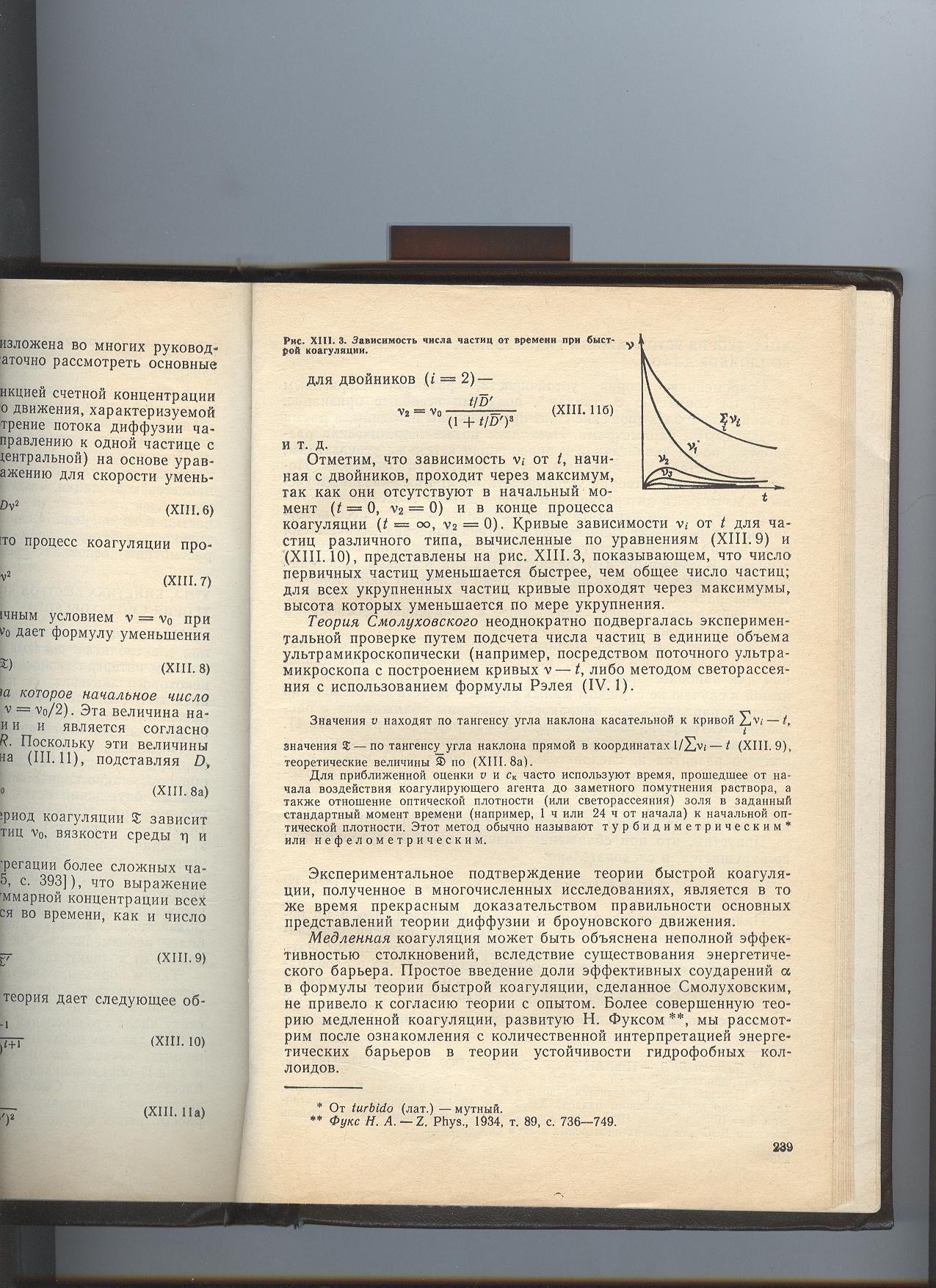 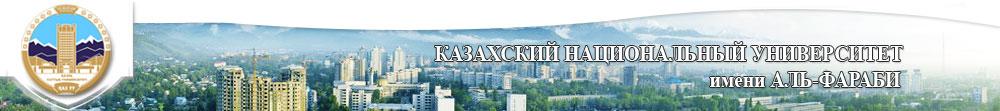 Questions?

Thank you for your attention!



Akbota.Adilbekova@kaznu.kz